Урок окружающего мира
2 класс
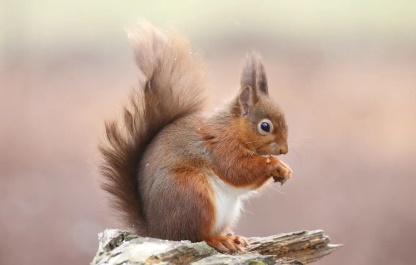 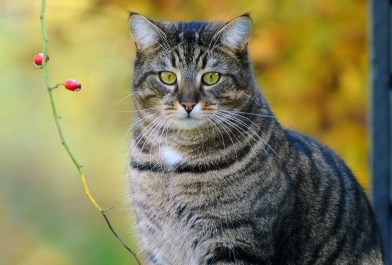 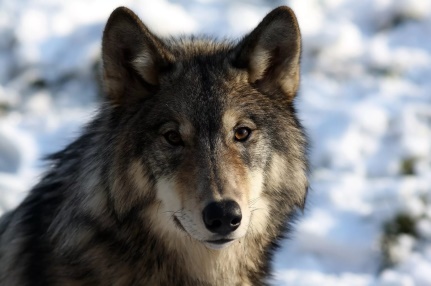 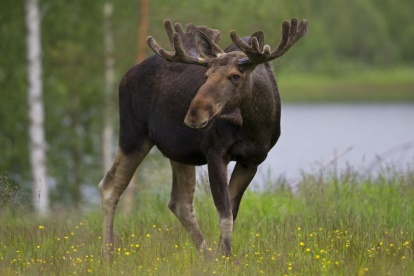 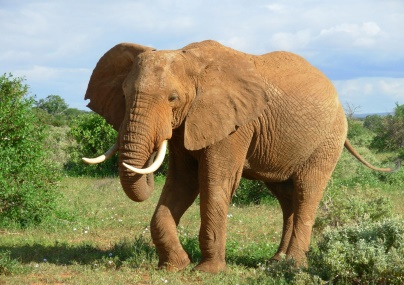 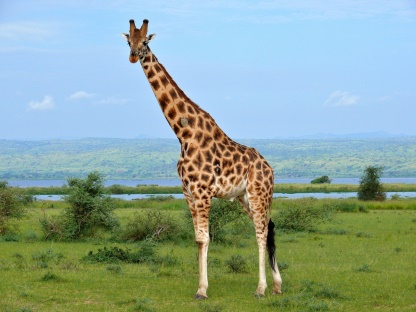 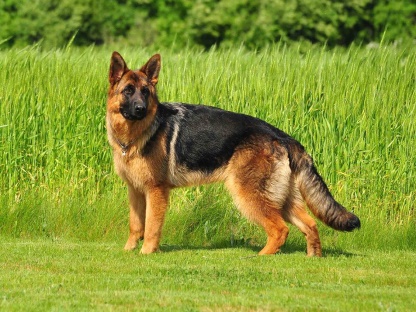 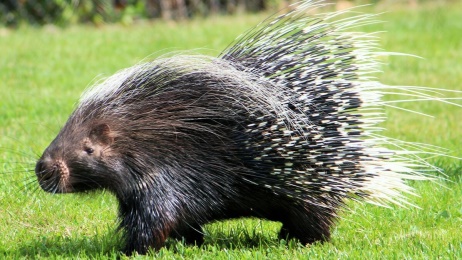 Тема урока:
ПРО КОШЕК И СОБАК
60 пород
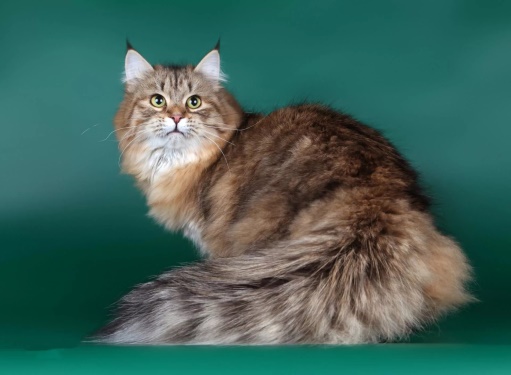 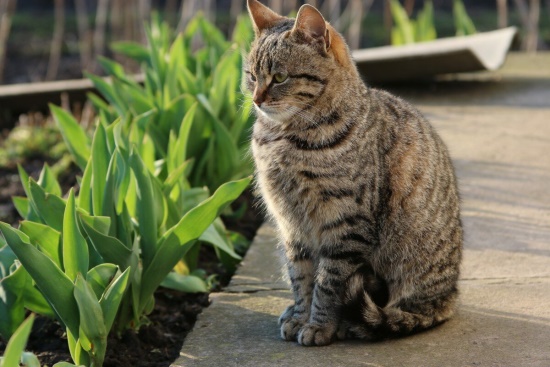 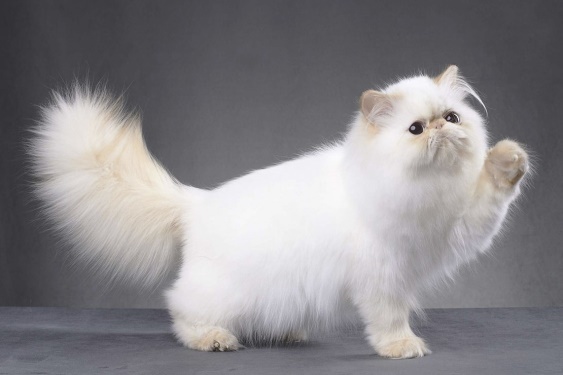 ДОМАШНЯЯ
ПЕРСИДСКАЯ
СИБИРСКАЯ
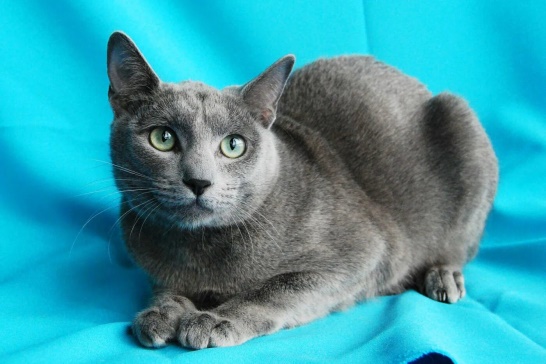 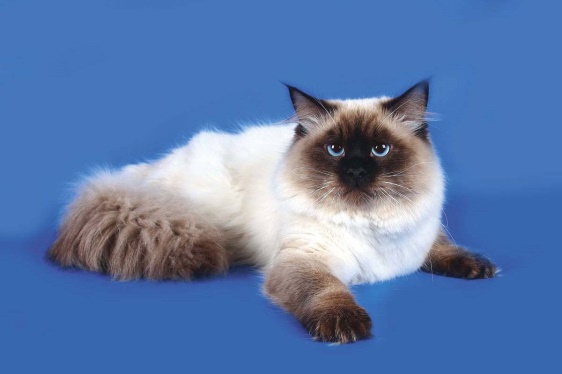 ГОЛУБАЯ
СИАМСКАЯ
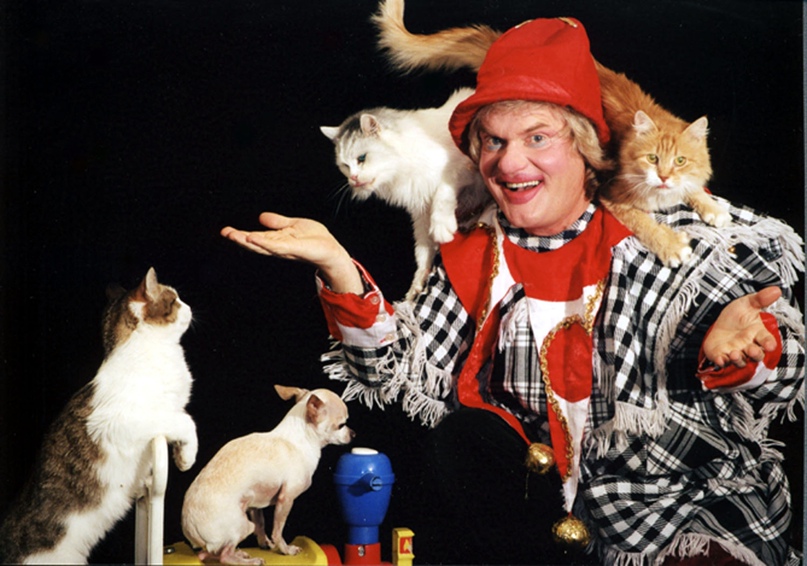 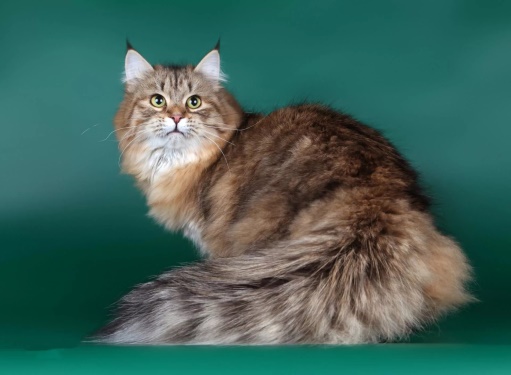 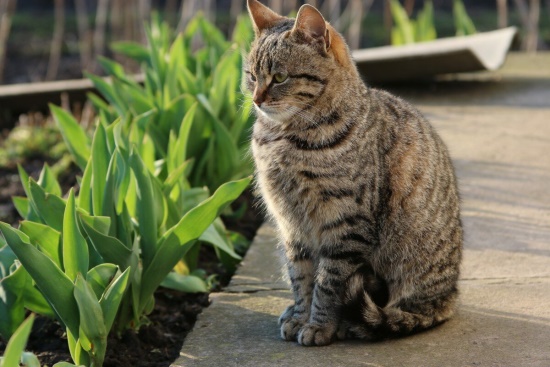 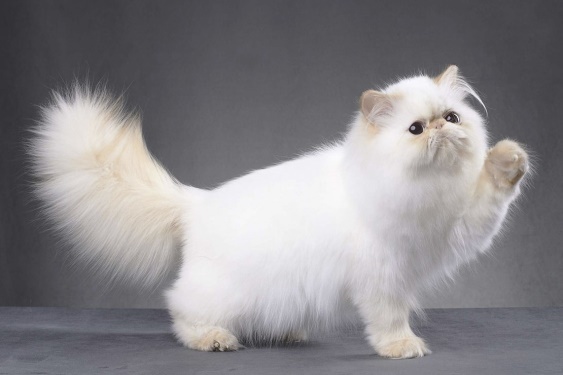 ДОМАШНЯЯ
ПЕРСИДСКАЯ
СИБИРСКАЯ
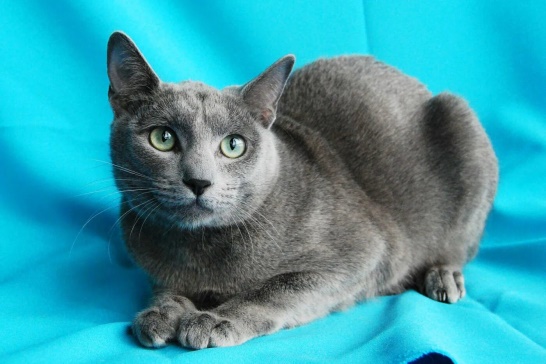 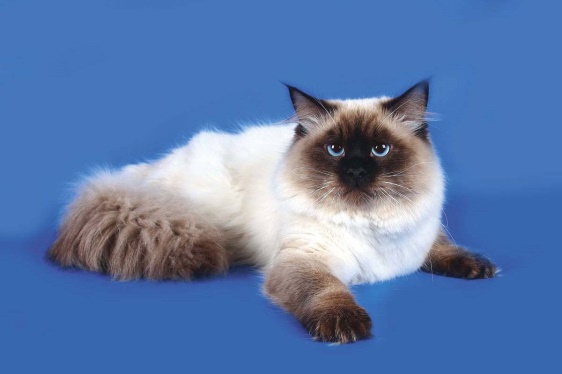 ГОЛУБАЯ
СИАМСКАЯ
ОЦЕНИ СЕБЯ!
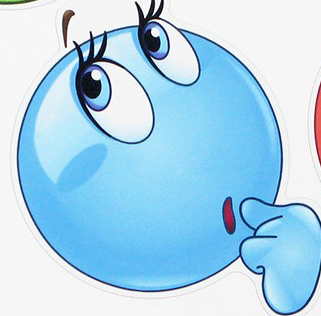 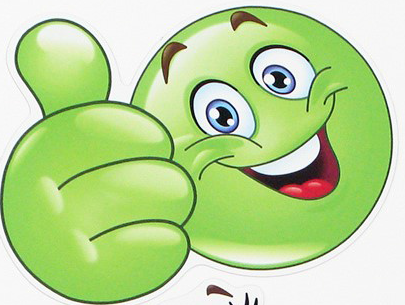 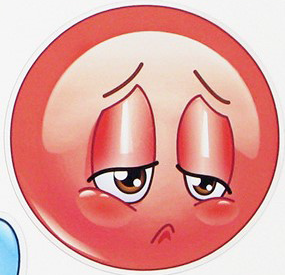 ВСЁ ПРАВИЛЬНО!
1-2 ошибки
3 и больше
400 пород
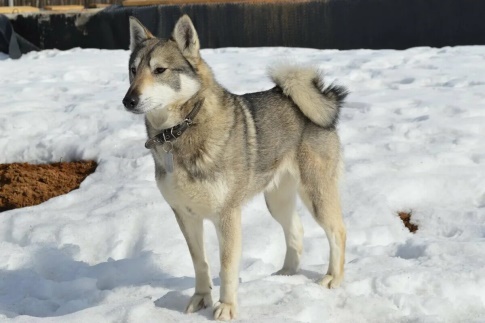 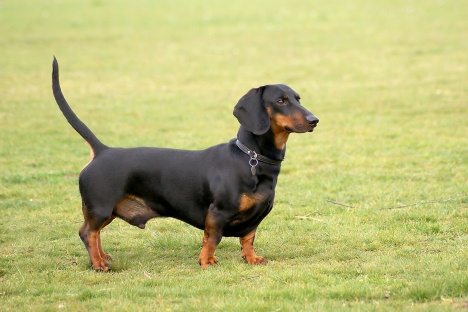 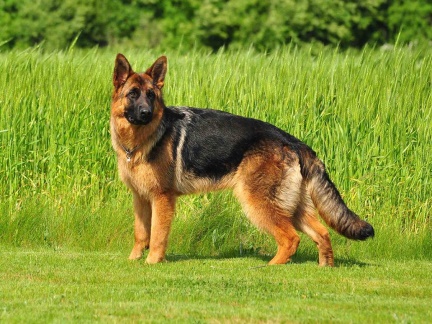 ЛАЙКА
НЕМЕЦКАЯ ОВЧАРКА
ТАКСА
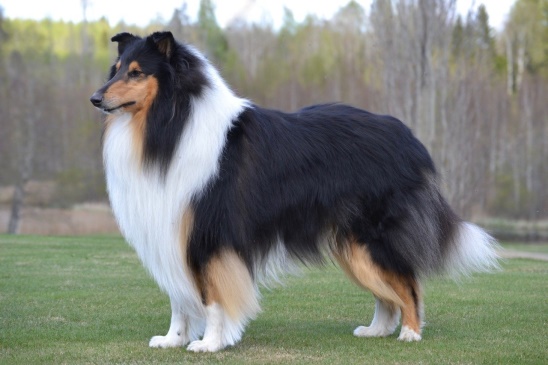 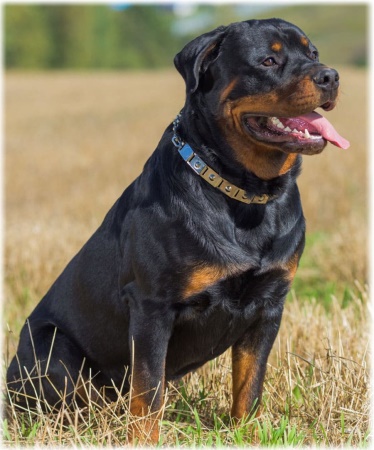 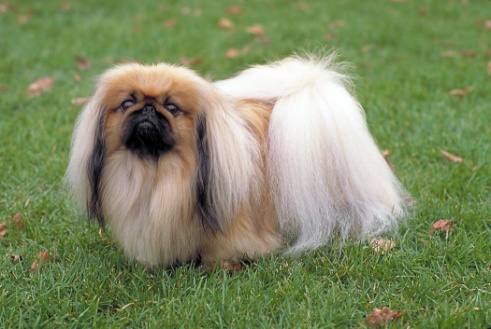 КОЛЛИ
ПЕКИНЕС
РОТВЕЙЛЕР
ПРОВЕРКА
Собака - _____________   человека.  
На Севере                         собаки перевозят людей и грузы.
 Слепым людям надёжно служат собаки  
Собаки помогают                                          нарушителей, 
                                   стада животных.
друг
ездовые
поводыри
разыскивать
пасти
ОЦЕНИ СЕБЯ!
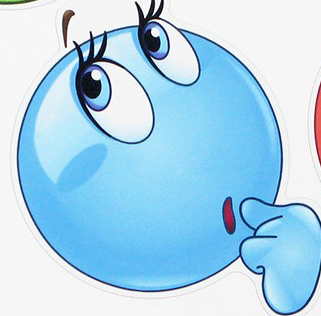 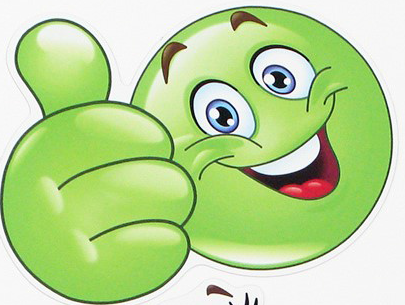 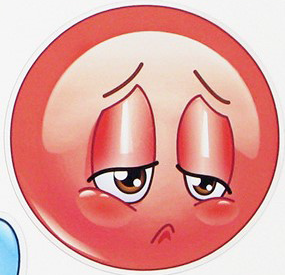 ВСЁ ПРАВИЛЬНО!
1-2 ошибки
3 и больше
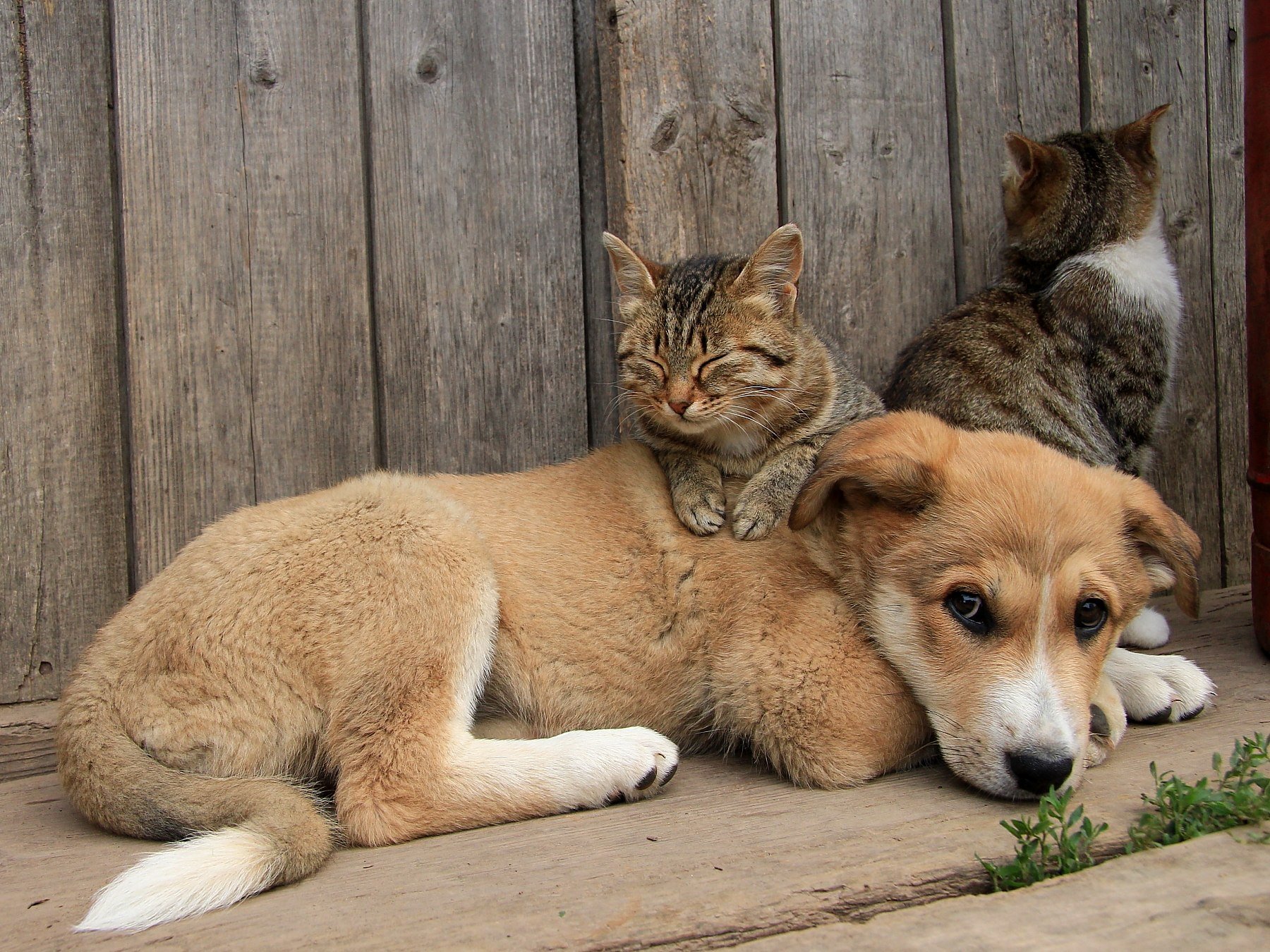 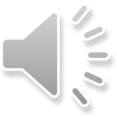 Домашнее задание
Задания на выбор:
Для всех: Учебник стр. 86-89, ответить на вопросы.
Дополнительное:
Написать сочинение о своём питомце и нарисовать его.
Сообщение о понравившейся породе кошки или собаки.
НАСТРОЕНИЕ
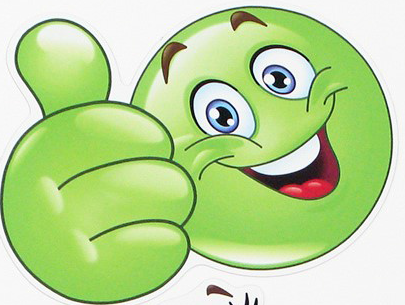 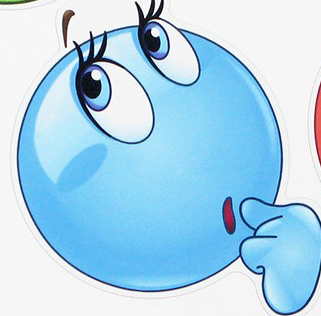 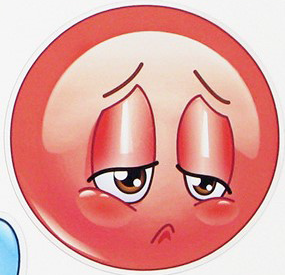 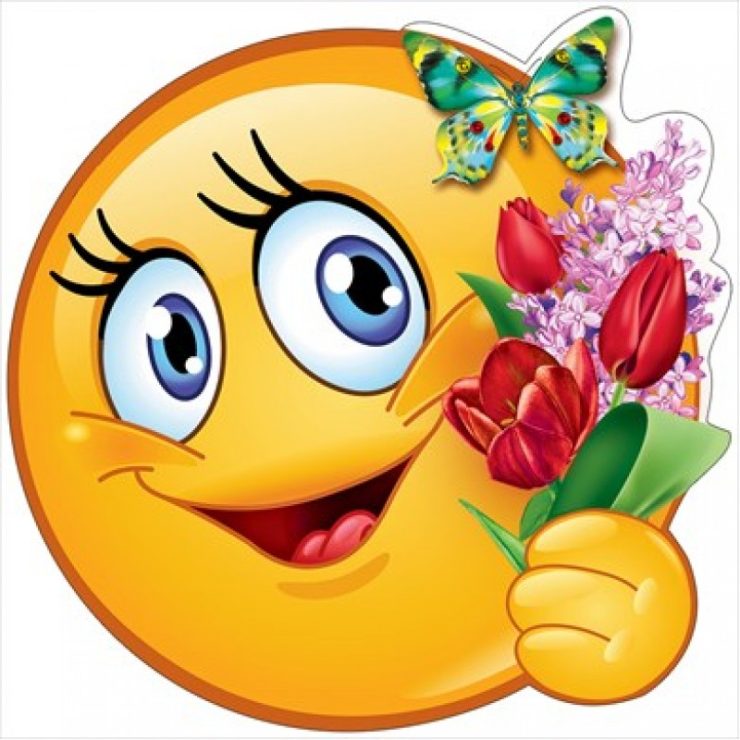